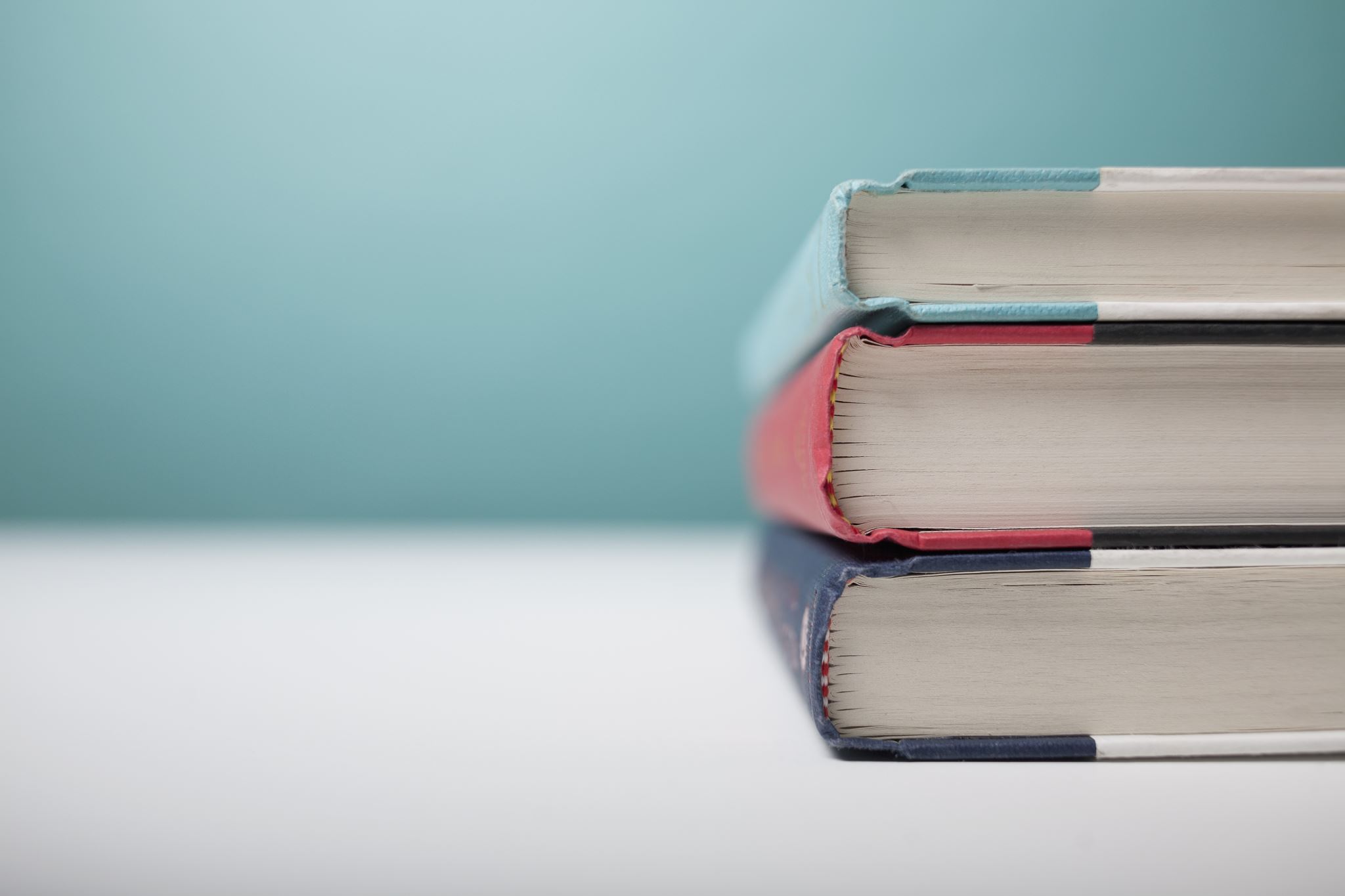 First (Corona) Aid Kit
Praktijkvakken en studies in tijden van corona
[Speaker Notes: Welkom op deze online studieworkshop van de zorgcoaches. Zoals jullie weten, zijn door de corona-maatregelen de campussen van LUCA School of Arts tijdelijk gesloten. De theorie- en praktijkvakken lopen echter door, maar jullie zullen momenteel vooral op zelfstandige basis moeten studeren en opdrachten maken.  Dit zal voor velen onder jullie een enorme aanpassing zijn : de structuur van de lesweken valt weg, je hebt nu vooral online begeleiding bij opdrachten, sommige opdrachten en lessen worden aangepast maar bovenal : jullie moeten het vooral zélf gaan doen. Dit impliceert dat je zelf organisatie en structuur moet aanbrengen in je dagen, je werk moet plannen, zorgen dat je opdrachten op tijd af raken,…Deze studieworkshop is bedoeld om jullie op weg te helpen zodat jullie zelfstandig jullie onderwijsactiviteiten efficiënt kunnen organiseren.]
Inhoud van deze studieworkshop
[Speaker Notes: We geven bij het begin van deze sessie graag nog even de LUCA-richtlijnen omtrent het coronavirus mee, maar ook waar je de informatie kan opvolgen. 
Daarna stellen we jullie een plan van aanpak voor om de komende periode door te komen. We geven daarbij wat tips mee over hoe je je dagen en studietijd het best kan inplannen. Op die manier creëer je ook een bepaalde structuur in je dagen en krijg je meer werk gedaan. Tenslotte geven we nog enkel survivaltips en tricks en benadrukken we het belang van ontspanning. Het is in deze tijd niet alleen belangrijk om te zorgen voor een fysieke gezondheid, maar ook aandacht te hebben voor je mentaal welbevinden.]
Luca School of Arts: Coronamaatregelen
[Speaker Notes: Zoals jullie wellicht al weten, zijn alle campussen van LUCA alvast gesloten tot en met de paasvakantie. Luca School of Arts volgt de berichtgeving omtrent het coronavirus op de voet en zal jullie tijdig informeren indien de campussen langer gesloten blijven of indien er andere maatregelen getroffen worden. Inmiddels zouden jullie door jullie docenten geïnformeerd moeten zijn over het verder verloop van jullie lessen en opdrachten. Dit gebeurt via de reguliere communicatiekanalen, nl. Toledo en jullie LUCA studentenmail. Probeer deze dagelijks op te volgen om te vermijden dat je belangrijke informatie mist. 
 
Check ook regelmatig de website van LUCA School of Arts omtrent updates over het coronavirus.Heb je zelf vragen over Corona in België? Dan kan je surfen naar info-coronavirus.be voor algemene info of bellen naar het algemeen infonummer.]
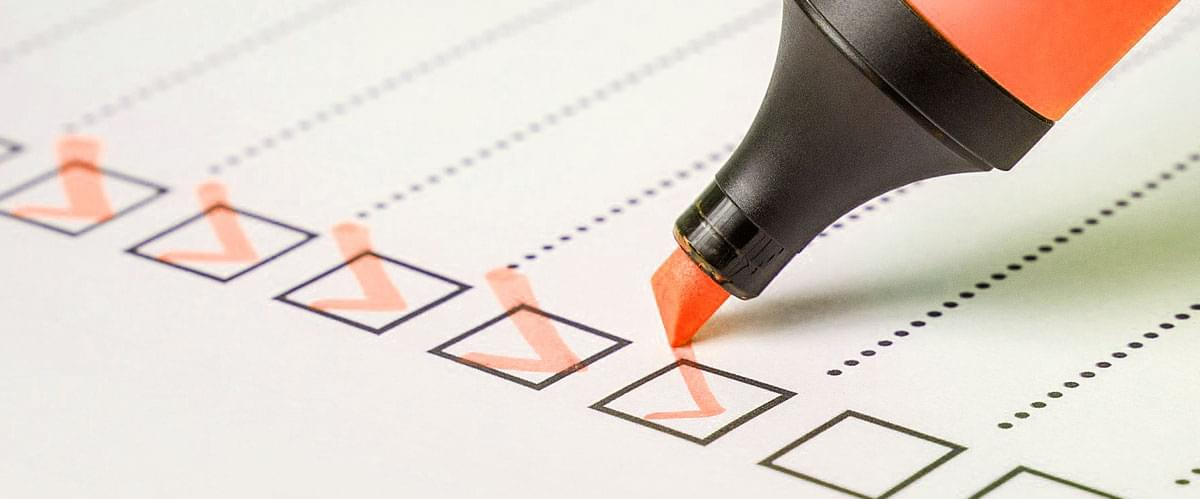 Zelfstandig studeren en werken : een plan van aanpak
[Speaker Notes: Hoe pak je dat nu juist aan, zelfstandig werken en studeren wanneer je thuis zit?]
Zelfstandig studeren : de uitdagingen
[Speaker Notes: Zelfstandig studeren vraagt heel wat zelfdiscipline. Het is immers geen vakantie : je moet wel degelijk de lessen volgen en je opdrachten afmaken indien je wilt slagen dit academiejaar. Zelfstandig studeren en werken vraagt om een andere studieaanpak en –methode. Voor velen onder jullie is dat even zoeken
Het voordeel aan deze situatie?  Doordat er geen verplichte lessen en onderwijsactiviteiten meer zijn, heb je meer vrijheid om zelf je werk te organiseren en te werken op je eigen tempo.  MAAR dit brengt ook een aantal uitdagingen met zich mee : 

Het zal voor sommigen onder jullie soms moeilijk zijn om een overzicht te houden over al je vakken, nu je structuur wegvalt. Je krijgt op korte tijd veel informatie via je studentenmail en via Toledo en het zal even duren voor je een zicht hebt op de manier waarop ieder vak zijn onderwijsactiviteiten zal aanpassen. 
Daarnaast vraagt deze nieuwe situatie ook om timemanagement : je moet zelf gaan bepalen hoeveel tijd je in ieder vak moet steken, nu je geen vaste lessen meer hebt. Voor veel studenten is het soms moeilijk om in te schatten hoeveel tijd iets in beslag neemt.
Onderwijs op afstand betekent ook dat de begeleiding anders zal verlopen. Dit zullen velen onder jullie vooral merken bij de praktijkvakken. De docenten doen echter hun best om zoveel mogelijk begeleiding via Skype of andere online tools te voorzien : maak daarvan gebruik! 
Thuis werken en studeren, in sociaal isolement, maakt je soms gevoeliger voor afleiding. Plots krijg je allerhande tips over leuke series op Netflix, boeken die je kan lezen, nieuwe online games die je met vrienden kan spelen… Ontspannen mag natuurlijk, maar zorg dat je ook momenten inplant waarop je geconcentreerd kan werken en studeren. 
Tenslotte willen we jullie behoeden voor uitstelgedrag. Deze eerste weken mogen dan een beetje als vakantie aanvoelen, dat is het absoluut niet. Probeer van in het begin goed mee te zijn met je lessen en opdrachten  zodat je geen achterstand oploopt.]
Waarom een plan van aanpak?
[Speaker Notes: Conclusie : je zal een plan van aanpak moeten hebben voor de komende periode. Waarom is dat zo? 
De lessen en opdrachten blijven doorlopen – en kunnen soms meer tijd in beslag nemen omdat je veel zelf zal moeten uitzoeken. 
4 weken zelfstudie vereist organisatie en discipline indien je uitstelgedrag wil voorkomen. 
Het is nodig om structuur te hebben in je dagen om niet te vervallen in een dagelijkse sleur. Zo vermijd je ook dat je op het einde van de dag het gevoel hebt dat je niets gedaan of afgewerkt hebt. 
Het is belangrijk om van meet af aan je lessen en opdrachten goed bij te houden. Zie het als een uitgelezen kans om je goed voor te bereiden op je examens en je jury. 7
Anderzijds kan dit ook een moment zijn om bij te benen met lessen en opdrachten die in het begin van dit semester wat minder aandacht kregen.]
Plan Van Aanpak
Stap per stap
[Speaker Notes: Maar hoe pak je het nu concreet aan? We begeleiden je stap per stap.]
STAP 1
[Speaker Notes: STAP 1 : Om een overzicht te krijgen over al je opdrachten, lessen en de manier waarop deze georganiseerd worden in de komende periode, verzamel je per vak alle nodige informatie. Die informatie vind je via Toledo, via je studentenmail of andere leerplatformen die docenten gebruiken naar aanleiding van de omschakeling naar online lesgeven. 

De beste manier om deze informatie te ordenen is per vak een informatiefiche te maken met alle belangrijke informatie. 
Daarbij denk je best na over volgende vragen : 
Waarover gaat dit vak concreet? Wat zijn de kernthema’s? 
Wat is het studiemateriaal? Hoe zal er les gegeven worden nu? Waar vind ik dat lesmateriaal? 
Hoe zal er geëvalueerd worden? Welke opdrachten of taken moet ik maken? Welke teksten, filmpjes of onderdelen van een cursus moet ik kennen? Is er een examen, of is het een jury of paper?]
Voorbeeld Infofiche
[Speaker Notes: Zo’n infofiche kan er bijvoorbeeld zo uitzien. De infofiche is opgesteld op basis van het vak Communicatie 1 van het 1e jaar Beeldende Vormgeving in Gent. We verzamelden de informatie op Toledo en webmail en hebben deze vervolgens opgelijst. Deze infofiche kan je bewaren in je aparte map met al het cursusmateriaal van dit vak, of bewaren onder bijvoorbeeld een apart mapje ‘Communicatie 1_1BBV’ op je computer. Zo’n infofiche geeft je in één oogopslag een indicatie van de inhoud en opdrachten die behoren tot dat vak. We raden je aan om dit voor ieder vak te doen. Het verzamelen van alle info mag dan wel even tijd in beslag nemen, maar zal op lange termijn tijd besparen omdat je niet telkens terug moet keren naar je mails en Toledo om die info allemaal opnieuw nog eens op te zoeken.]
STAP 2 : Maak een TO-DO lijst
HOE? 
Basis = infofiches;
Splits grote taken op in deeltaken;
Stel tussentijdse deadlines
[Speaker Notes: Tijdens het verzamelen van de informatie kan je ook een to-dolijstje opstellen. Je kan je daarvoor ook baseren op je infofiches. Een to-dolijstje geeft een goed overzicht over alle taken en opdrachten die je nog moet doen voor je opleiding.Daarop kan je zowel opdrachten en papers noteren, maar ook ‘les 6 van kunstgeschiedenis doornemen’ of ‘cursus structureren’ of ‘hoofdstuk 4 van Communicatie samenvatten.’
Maak dit zo uitgebreid mogelijk, zodat je geen taken, opdrachten of lessen over het hoofd ziet. 
Je kan dit eventueel doen volgens de format op de slide. Het kan helpen om grote taken of opdrachten – vb. opdrachten voor Atelier – op te splitsen in kleinere deeltaken. Op die manier worden grotere taken meer behapbaar en zie je ook sneller dat je vooruitgang boekt doordat je deeltaken kan afvinken. We gebruiken in deze slide – voor de continuïteit – een opdracht voor het vak communicatie.
De opdracht is een eindpaper schrijven. Maar die paper moet enkele specifieke onderdelen bevatten, waaronder een reflectieverslag en ontwikkelingsverslag. Dat reflectie- en ontwikkelingsverslag zijn eigenlijk deeltaken, die je afzonderlijk kan afwerken. Stel daarbij ook tussentijdse deadlines voor jezelf, op die manier kan je je werk wat spreiden. Als je paper bijvoorbeeld af moet zijn op 1 april, plan dan om je reflectieverslag af te hebben op 20 maart en werk vervolgens je ontwikkelingsverslag af tegen 27 maart. Op die manier kan je de werklast verdelen en vermijd je uitstelgedrag en werken onder tijdsdruk.]
Stap 3 : Maak een weekplanning
Richtlijnen : 
Een gemiddelde lesweek, aangevuld met zelfstudie en zelfstandig werk = ± 40 uur 
Dagstructuur ! 
Sta telkens op hetzelfde moment op 
Eet op vaste tijdstippen 
Werk- of studiedagen van ± 7 à 8 uur (vb. van 8u30 – 17u) 
Ontspan regelmatig
[Speaker Notes: De to-dolijst heeft je een indicatie gegeven van hoeveel werk je zal hebben dit semester. Nu is het belangrijk om een planning op te stellen, zodat je die taken ook effectief inplant en gedaan krijgt.

We merken echter dat sommige studenten voldoende hebben aan een to-dolijstje en dat is prima. Toch raden we je aan om één week een planning uit te proberen : enerzijds om een vaste structuur in te bouwen, anderzijds om een indicatie te krijgen of je de taken op je to-dolijstje zal afkrijgen met de tijd die je nu investeert in het studeren. 

Voor het opstellen van een weekplanning dien je rekening te houden met een aantal richtlijnen. Houd er bijvoorbeeld rekening mee dat een gemiddelde les- en werkweek ongeveer 40 uur bedraagt voor een voltijds studietraject van 60 studiepunten. Dit kan meer of minder zijn, al naargelang het tempo waarop je werkt. Je studietijd zou dus ook nu rond de 38 à 40 uur per week moeten liggen. Een gemiddelde studiedag duurt dus ongeveer 7 à 8 uur. 
Daarnaast is het belangrijk dat je een routine in je dagen vindt. Op die manier zorg je voor orde en structuur. Dit houdt in dat je iedere dag op hetzelfde moment opstaat; dat je op vaste tijdstippen eet, maar ook op vaste tijdstippen ontspanning – zoals sporten - inplant.]
Stappenplan voor een goede weekplanning:
[Speaker Notes: Hoe vul je nu zo’n planning in? 

STAPPENPLAN : STAP 1 : Vul eerst je vaste online lessen of onderwijsactiviteiten in.
Indien er een docent ‘live’ lesgeeft, online, vul deze activiteiten dan eerst in. Dit zijn immers activiteiten die vast liggen en die je niet op een ander moment kan inplannen. Probeer deze lessen ook daadwerkelijk te volgen, op die manier blijf je in school-ritme – het is dus géén vakantie. STAP 2 : Vul vaste eet- en eventueel ook slaapmomenten in. Probeer daar een routine in te steken door op vaste momenten op te staan, te ontbijten, te lunchen en te dineren. Spoor ook andere familieleden aan (die thuis werken en/of studeren) om samen die momenten in te plannen. 
STAP 3 : Voorzie studeer- of werktijd voor ieder vak (basis = je lessenrooster en je to-do lijst). 
Baseer je daarvoor zoveel mogelijk op je reguliere lessenrooster. Dit geeft een goede indicatie van hoeveel tijd je aan een vak moet besteden. Ook je to-do lijst geeft een goede indicatie van hoeveel werk je moet doen voor ieder vak. Voor een aantal vakken zal je dus iets meer tijd moeten uitrekken dan voor andere vakken. Houd daarmee rekenening met de complexiteit en omvang van de taken : het schrijven van een reflectieverslag neemt minder tijd in beslag dan het ontwerpen voor Atelier. 
STAP 4 :  Voorzie buffer-tijd. Buffertijd duidt op tijd die je vrijhoudt als ‘buffer’. Dit is je opvangnet : taken of lessen die niet afgeraakt zijn in de tijd die je daarvoor gepland hebt, kan je verschuiven naar een buffermoment. Op die manier komt de rest van je planning niet in het gedrang. Het kan ook de stress of angst verminderen als je weet dat je nog een ‘opvangnet’ hebt. Zo heb je minder het gevoel dat het volgen van de planning ‘mislukt’ is of dat plannen ‘toch nooit lukt’. Het is bovendien zo dat wanneer je je werk goed inplant, je je buffertijd kan gebruiken als ontspanningstijd. Op die manier beloon je jezelf als je goed hebt doorgewerkt. We raden aan om 8 uur buffertijd te voorzien, zeker wanneer je nog maar net start met plannen. Het is in het begin immers moeilijk om in te schatten hoeveel tijd je zal nodig hebben voor het studeren of het afwerken van een opdracht. 

STAP 5 : Plan ontspanning in. Regelmatig ontspannen is belangrijk, op die manier zal je je planning ook vol kunnen houden. Bovendien zorgt dit ervoor dat je je jezelf kan belonen na een lange werkdag en kan dit dus voor extra motivatie zorgen. 

Nog een tip : gebruik je lessenrooster als leidraard : het kan helpen om je studeertijd in te plannen in analogie met je lessenrooster. Heb je bijvoorbeeld normaal op vrijdag en maandag atelier? Werk dan ook nu op die dagen voor atelier. Heb je op woensdag normaal je les Communicatie? Werk dan op woensdag voor communicatie. Op die manier blijf je zoveel mogelijk in een structuur en ‘gewoonte’ die je al kent. Bovendien zal dit ook de omschakeling naar ‘live’ onderwijs vergemakkelijken eens je terug les mag volgen op de campus.]
Voorbeeld weekplanning
[Speaker Notes: Ingevulde weekplanning : een voorbeeld. 
Dit is een voorbeeld van hoe je zo’n weekplanning kan gaan invullen. Dit voorbeeld is gebaseerd op de vakken en onderwijsactiviteiten van het 1ste jaar beeldende vormgeving op Campus Gent. 
Zoals je kan zien is er een duidelijke structuur aanwezig : in de week sta je op hetzelfde tijdstip op om te ontbijten en neem je ook pauzes op vaste momenten.In het weekend is er uiteraard ruimte om te ontspannen en uit te slapen. 
Je ziet ook dat er buffermomenten zijn ingepland – hier in het roze – om taken op te vangen die niet zijn afgeraakt op een eerder moment. 
Op dit rooster zijn geen concrete to-do’s ingevuld, maar wel de vakken of opleidingsonderdelen. Op het moment dat dat vak gepland staat kan je aan je to-do’s van dat vak gaan werken. Uiteraard kan je er ook voor kiezen om concrete taken in te plannen als dat voor jou duidelijker is. Dan plan je bijvoorbeeld in plaats van ‘Communicatie’ op woensdag ‘reflectieverslag communicatie afwerken’. Je bent zelf vrij om te kiezen wat voor jou het beste werkt. 
Deze weekplanning is gebaseerd op het reguliere lessenrooster van beeldende vormgeving. Dit zorgt – zoals reeds aangehaald - voor continuïteit, waardoor je zoveel mogelijk in je gewone ritme blijft en je je ook makkelijker zal kunnen aanpassen eens de lessen terug van start gaan.]
Stap 4 : Je weekplanning naleven
Enkele tips : 
Kleed je aan;
Richt een studieruimte in;
Verlaag je startenergie : leg je materiaal de dag op voorhand klaar;
Laat familieleden weten dat ze je niet mogen storen;
Blokkeer websites die afleiden terwijl je studeert met Cold Turkey
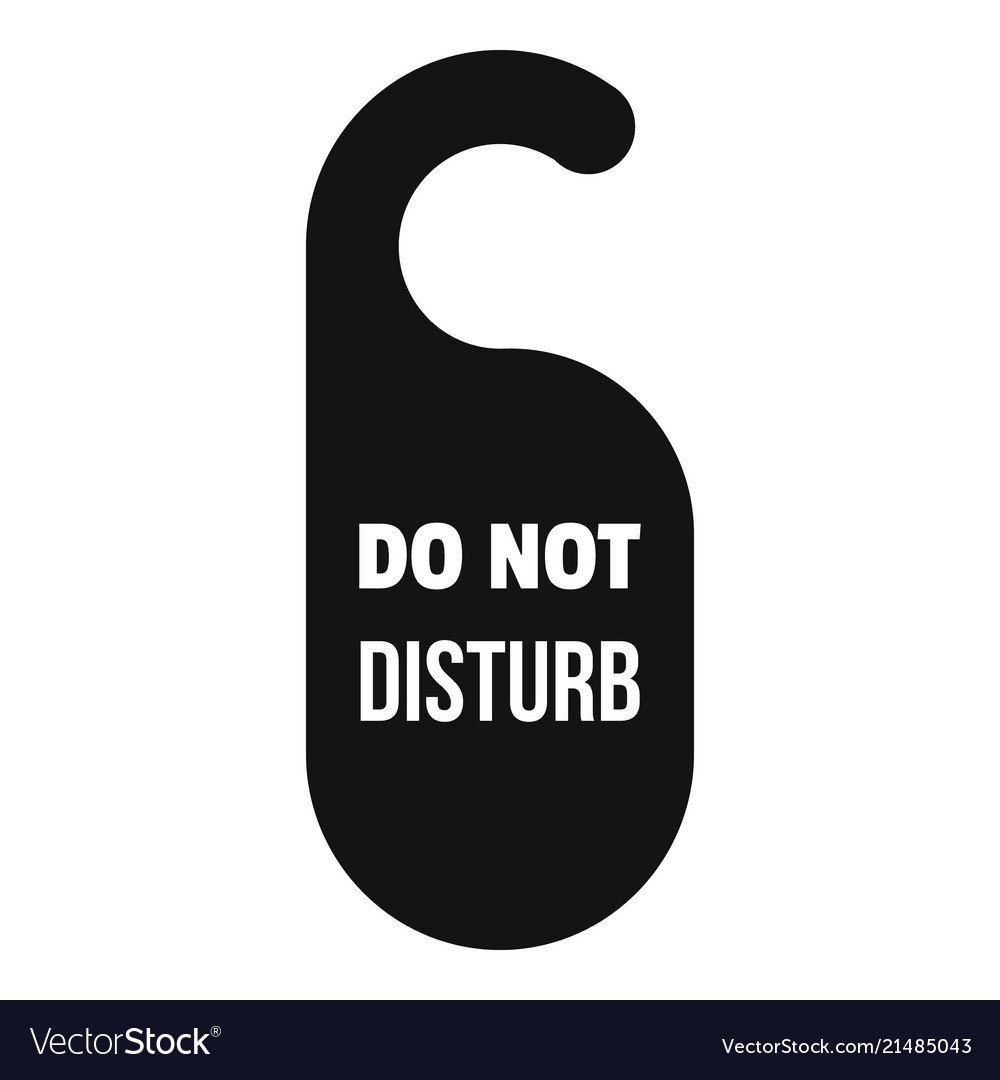 [Speaker Notes: We horen wel vaker dat studenten het soms moeilijk hebben om hun planning te volgen. We geven graag al enkele tips mee op voorhand die je productiviteit kunnen verhogen : 
Kleed je iedere morgen aan. Blijf niet in je jogging of pyjama zitten, dat is ontspanningskledij. Als je je aankleedt alsof je naar de campus zou vertrekken zit je ook meer in een ‘werksfeer’ en ga je minder ‘hangen’ aan je bureau. 
Richt een aparte studieruimte in : probeer te studeren in een andere ruimte dan de de ruimte waar je doorgaans ontspant. Idealiter studeer je aan je bureau of in een andere ruimte waar weinig afleiding is. Op die manier kan je je studeer- en werktijd gescheiden houden van je ontspannings- en eetruimte. Voor een aantal onder jullie zal er niet de gelegenheid zijn om in een aparte ruimte te studeren. Probeer dan tussen je studeer- en eetmomenten even een wandeling te maken om de ‘studietijd’ te doorbreken. 
Verlaag je startenergie : leg telkens je materiaal voor de volgende dag al de avond vooraf klaar. Op die manier hoe je de volgende ochtend alvorens je wil starten nog niet naar al je materiaal te gaan zoeken of teksten te gaan printen. Je zal zien dat je makkelijker aan je taken zal beginnen als deze al voor jou klaar liggen. 
Laat familieleden weten dat ze je niet mogen storen wanneer je studeert. Hang je planning aan de deur van je kamer of maak een deurhanger waarop staat ‘niet storen’. Je kan natuurlijk je familieleden of kotgenoten ook vragen om op hetzelfde moment op te staan en op dezelfde momenten te werken/studeren. 
Wanneer je werkt of studeert vermijd je best zoveel mogelijk afleiding. Aangezien veel onderwijsactiviteiten nu online gebeuren is het aan te raden een website-blocker te installeren die tijdelijk websites zoals facebook, Instagram, Netflix en youtube blokkeert. 
Link : https://getcoldturkey.com/]
Stap 5 : Evalueren en bijsturen
[Speaker Notes: Evalueren en bijsturen 

Plannen en organiseren is iets dat je moet leren. Het is dus belangrijk om je planning – zeker in het begin – 2 maal per week te evalueren en eventueel wat bij te sturen. 

Heb je niet al je to-do’s kunnen afwerken? Ga na wat er fout ging en stuur bij. Misschien nam je te veel hooi op je vork?Je hield geen rekening met productieve momenten?Je formuleerde je taken te vaag? Ga dan op zoek naar de onderliggende redenen. Misschien kruip je laat in je bed en ben je te moe om te studeren om 8u30? Misschien ben je wel productiever ‘s avonds in plaats van ‘s ochtends? Dan is het beter om je planning aan te passen aan je gewoontes, zodat je ook daadwerkelijk iets gedaan krijgt. 
Zoek uit wat voor jou werkt. Geef het plannen niet zomaar op! Durf denken en blijf experimenteren tot je een voor jou efficiënte tijdsindeling vindt.De manier van plannen en organiseren die wij aanraden werkt niet voor elke student. Zie het als een leidraard en neem vooral datgene mee wat voor jou handig kan zijn. Je hoeft dus niet noodzakelijk iedere stap te volgen als jij dat niet nuttig acht. Misschien volstaat een to-dolijstje wel voor jou? Misschien hoeft die spanning niet zo specifiek te zijn? Misschien studeer je beter op ander moment? We raden je aan om te experimenteren en uit te proberen. Weet dat je je op ieder moment in de week kan herpakken. Je kan ook midden in de week starten met een planning maken. Wacht dus niet tot de volgende week om aan de slag te gaan!]
Problemen met timemanagement? 
Kan je je moeilijk concentreren? 
Kan je je niet houden aan je planning? 
Vind je het moeilijk om structuur te vinden in je dagen? 
Tips nodig over hoe je de leerstof kan verwerken? 

Surf naar Teleblok, of…
Hulp nodig?
[Speaker Notes: Heb je hulp of studietips nodig? Surf alvast eens naar de website van Teleblok, daar vind je heel wat tips van andere studenten. Je kan er ook iedere avond chatten met professionele studiebegeleiders.]
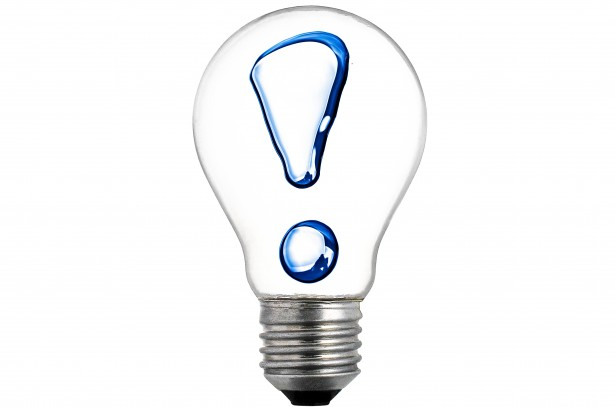 Uitzonderlijke maatregel : Individuele studiebegeleiding
Zolang de coronamaatregelen van kracht zijn en de lessen en opdrachten via afstandsonderwijs verlopen, kan je uitzonderlijk terecht bij de zorgcoach voor individuele studiebegeleiding. Let wel : zodra de coronamaatregelen opgeheven worden en de lessen terug doorgaan op de campus kunnen enkel studenten met een Bijzonder Statuut (functiebeperking) beroep doen op individuele begeleiding. 
De algemene studieworkshops zijn wel toegankelijk voor alle studenten.
[Speaker Notes: Omwille van de coronamaatregelen wordt er vanuit Luca School of Arts echter ook extra ondersteuning voorzien. De zorgcoaches bieden jaarlijks studieworkshops aan voor alle studenten. Individuele studiebegeleiding is er normaal gezien alleen voor studenten met een Bijzonder Statuut en dan voornamelijk voor studenten met een functiebeperking. 
Gezien de uitzonderlijke situatie willen we ons individueel aanbod ook openstellen voor alle studenten – zij het wel via skype. Zolang de coronamaatregelen van kracht zijn en de lessen en opdrachten via afstandsonderwijs verlopen kan je dus terecht bij de zorgcoach van jouw campus voor individuele studiebegeleiding en – tips.Indien je merkt dat je vastloopt met plannen en organiseren of moeilijk structuur kan aanbrengen in je dagen, stuur dan een mail naar jouw zorgcoach. Die kan jou inzicht geven in wat er mogelijks fout loopt en jou verder op weg helpen.]
Contactgegevens Zorgcoaches (studiebegeleiding)
[Speaker Notes: We geven graag nog onze contactgegevens mee. 

Studenten uit Gent kunnen terecht bij Maryse en Inge. Beiden kan je bereiken per mail. Maryse kan je ook contacteren via Google Hangouts voor een chatgesprek. Indien je graag een individuele afspraak wenst stuur je haar een mailtje. 
Studenten uit Brussel kunnen terecht bij Els. Je kan een afspraak met haar maken via de online afsprakenagenda of haar een mailtje sturen met vragen. 
Studenten uit Genk en Leuven kunnen contact opnemen met Anne-lies. Ook zij werkt via een online afsprakenagenda. Je kan haar uiteraard ook mailen met vragen. 

Alle afspraken verlopen voorlopig online, via Skype. Dit kan zowel telefonisch of via een videogesprek.]
ONTSPANNING
[Speaker Notes: We geven je graag nog een aantal tips mee om te ontspannen :]
Relax en blijf fit in je hoofd
Kijk naar een concert van AB Concerts;
Geniet van het ‘My darling quarantine shortfilm festival’;
Volg blijfinuwkot op Instagram voor leuke doe-tips;
Volg STUVO LUCA GENT of STUVO LUCA BXL op facebook en instagram voor info, doe-, cultuur- en kooktips;
Ga (alleen) sporten : 
Start to Run
Start to Kamp Waes
[Speaker Notes: Geniet bijvoorbeeld van een live concert op de website van de AB, de Ancienne Belgique in Brussel. Of geniet van eigenzinnige films van het My darling quarantine shortfilm filmfestival. Voor ludieke doe-tips kan je terecht op de instagrampagina van ‘blijfinuwkot’ : zo raden ze onder meer aan om een praatgroep te starten met je planten, of je kerstboom alvast op te zetten. Voor meer  leuke tips : volg STUVO LUCA GENT of STUVO LUCA BXL op facebook en instagram. Ze geven onder meer gezondekooktips, maar ook informatie en online cultuurtips. 
En last but not least : het is de ideale tijd om aan je conditie te werken. Bij voorkeur alleen.]
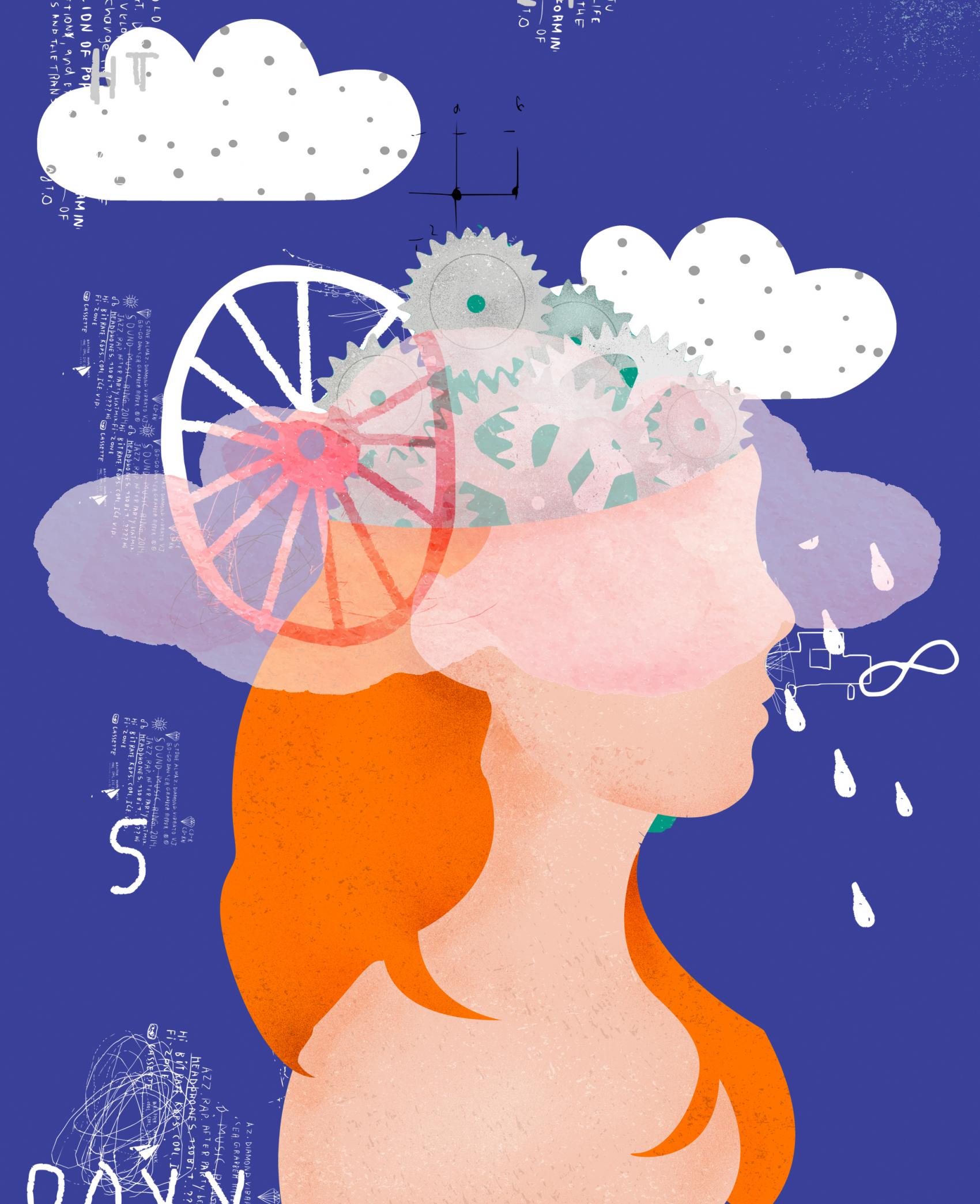 Niet wel in je vel?
Maak een skype-afspraak bij de studentenpsychologen. 

Of surf naar :
https://www.watwat.be/
https://www.fitinjehoofd.be/
https://overkop.be/
https://www.tele-onthaal.be
[Speaker Notes: Tenslotte willen we je graag nog meegeven dat je steeds terecht kan bij de studentenpsychologen van LUCA school of Arts, ook nu je thuis zit.Sociaal isolement kan immers zwaar op je gemoed wegen en we beseffen dat het voor een aantal onder jullie niet vanzelfsprekend is om thuis of alleen te studeren. Wanneer je merkt dat het even wat minder gaat, je je angstig of somber voelt, aarzel dan niet om contact op te nemen met de studiebegeleiders of studentenpsychologen. Indien nodig verwijzen we je door naar organisaties die iets voor jou kunnen betekenen.  Op de website vind je hun online afsprakenagenda van de studentenpsychologen. De afspraken gaan momenteel wel enkel door via skype. 
Op de websites fitinjehoofd, overkop en watwat vind je overigens heel wat informatie over thema’s waar veel jongeren en studenten vragen over hebben.]
Stay connected
Stuvo afternoon delight
Iedere weekdag van 16u – 17u op Google Hangouts
Volg de link op de STUVO-facebookpagina
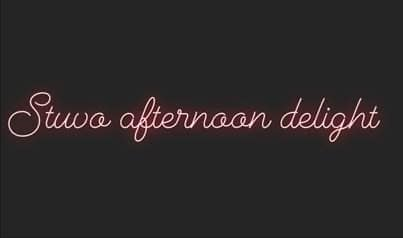 [Speaker Notes: Het is belangrijk om in deze periode in contact te blijven met anderen – zij het vooral online. STUVO steekt een handje toe en organiseert iedere weekdag van 16 uur tot 17 uur een online groepschatsessie op Google Hangouts. Volg hen op facebook, daar vind je de link naar de groepschat.]
Veel succes en…blijf in uw kot!
[Speaker Notes: We wensen je veel succes en blijf in uw kot!]